Муниципальное дошкольное образовательное учреждение 
«Детский сад № 69»




ГРУППА №  2
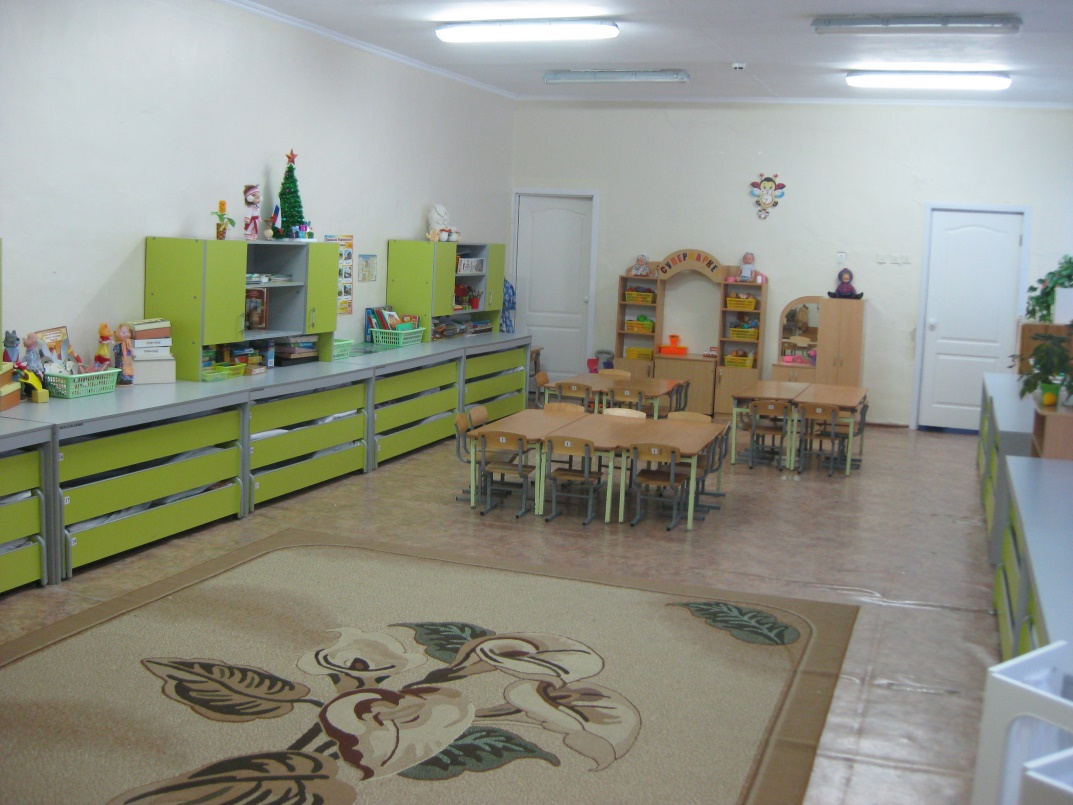 Групповая комната
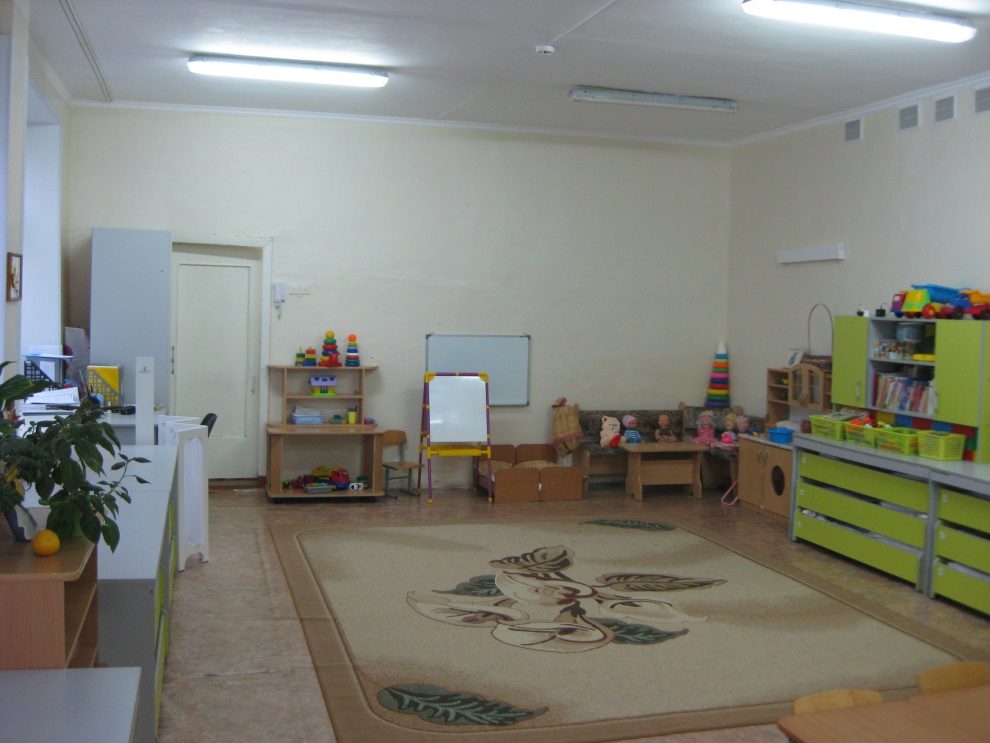 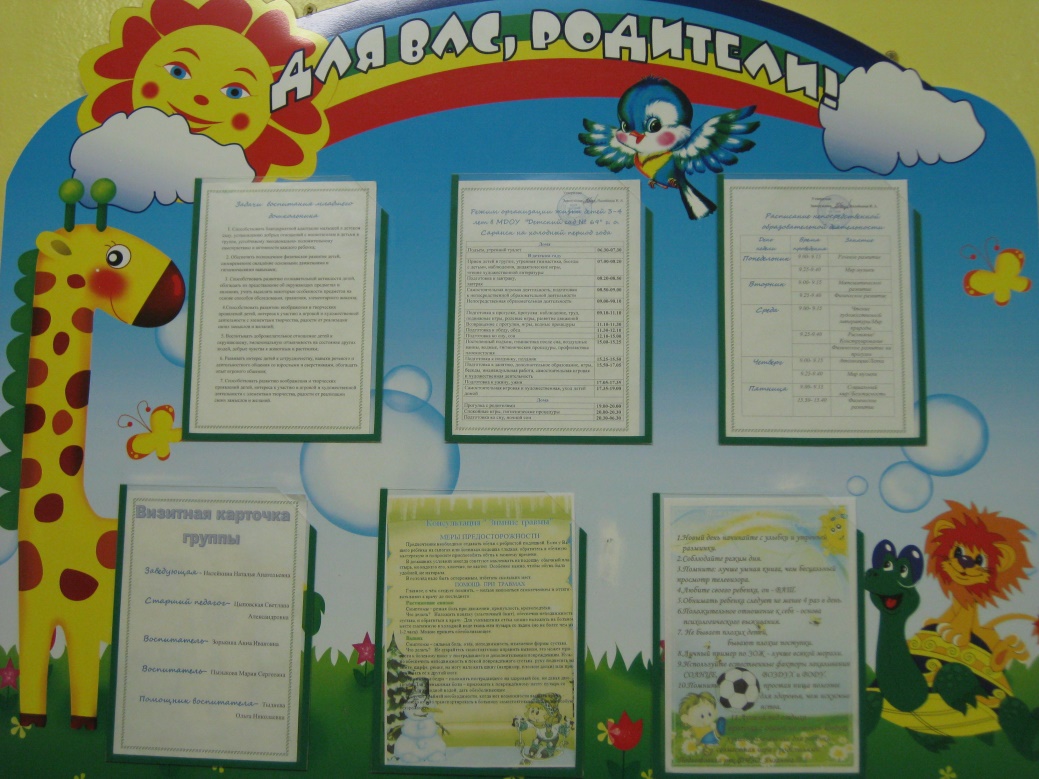 Информационный центр
для родителей
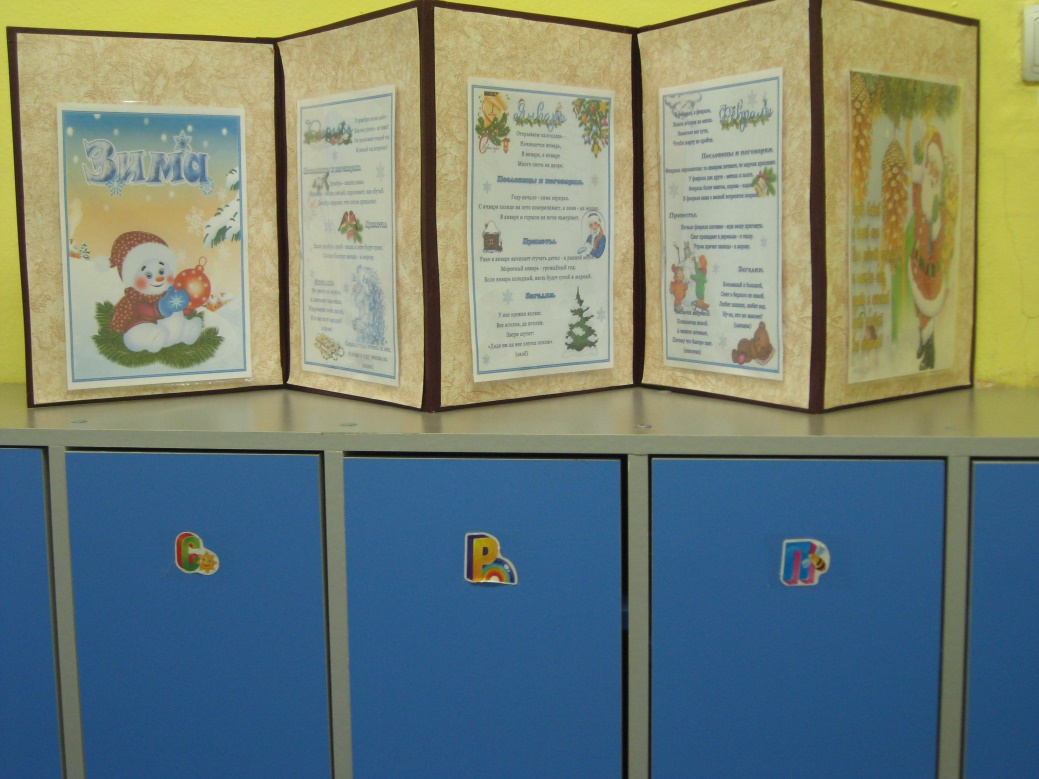 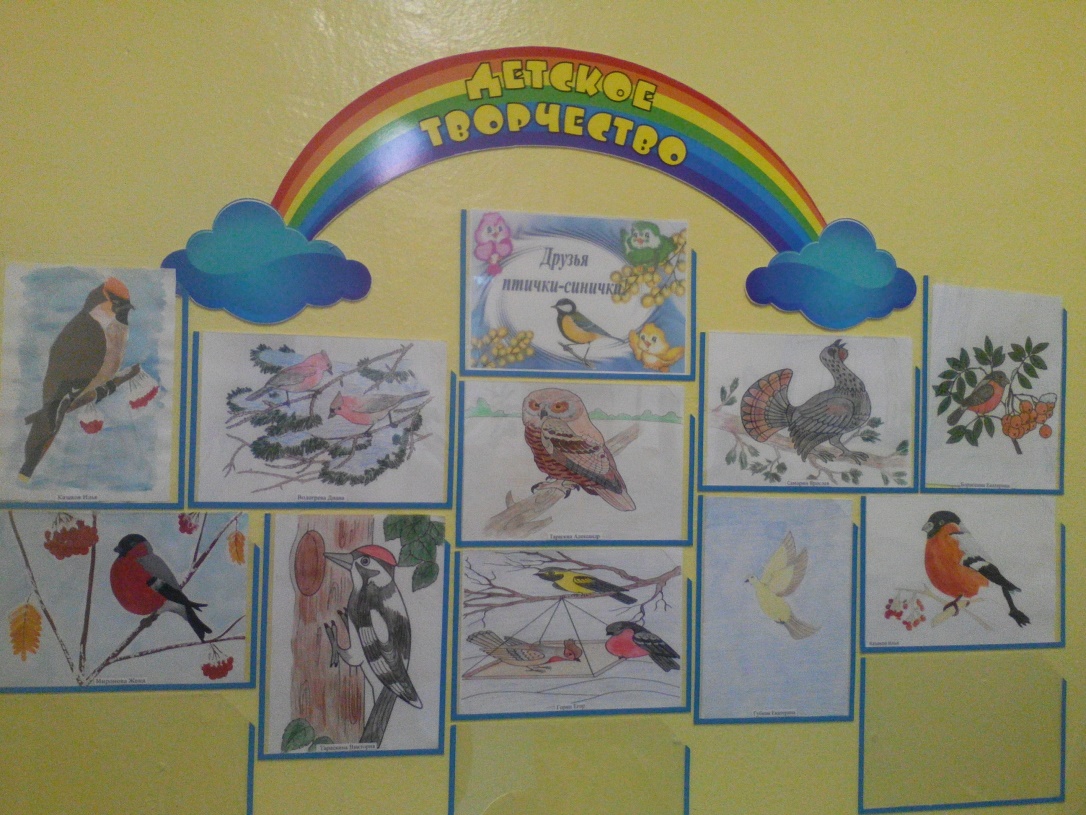 Центр 
детского творчества
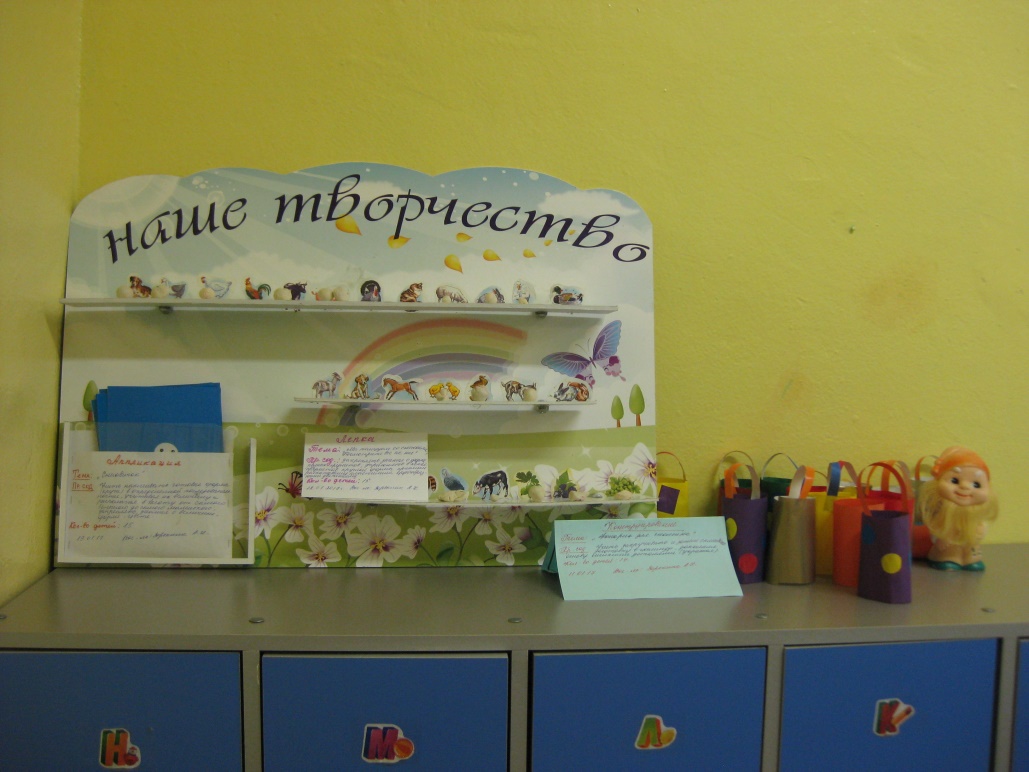 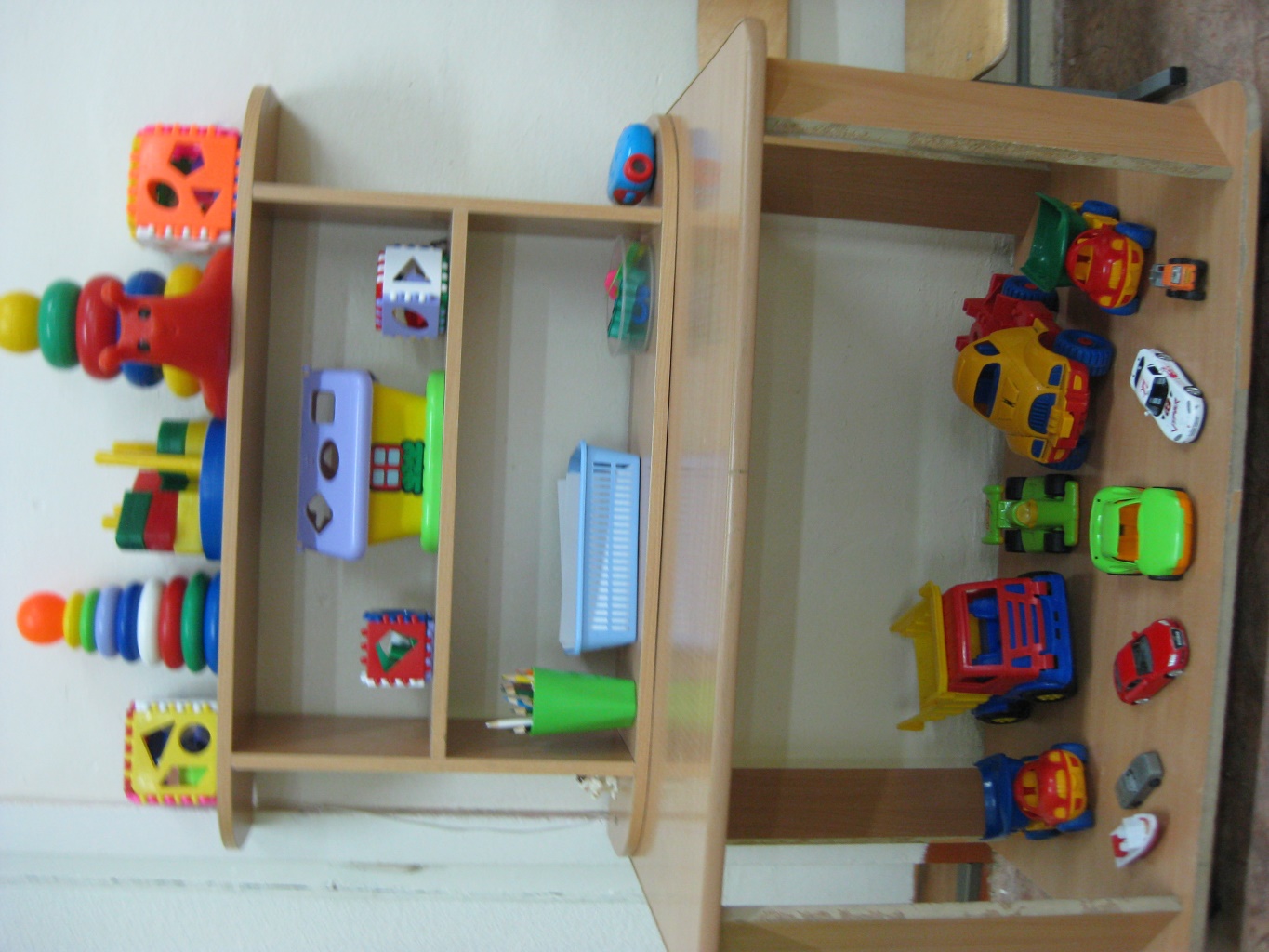 Тематический центр «Дидактические игры»
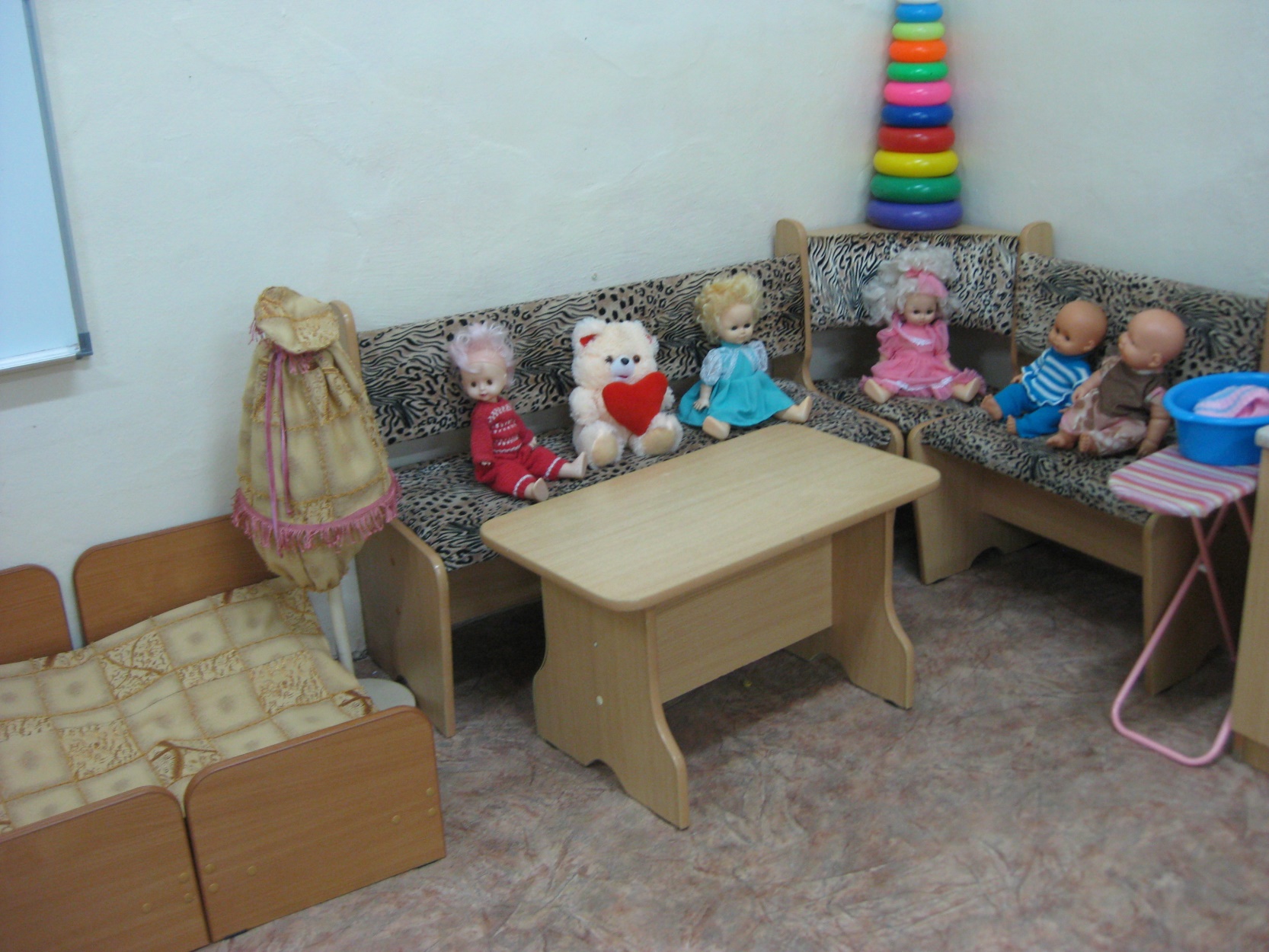 Тематический центр «Семья»
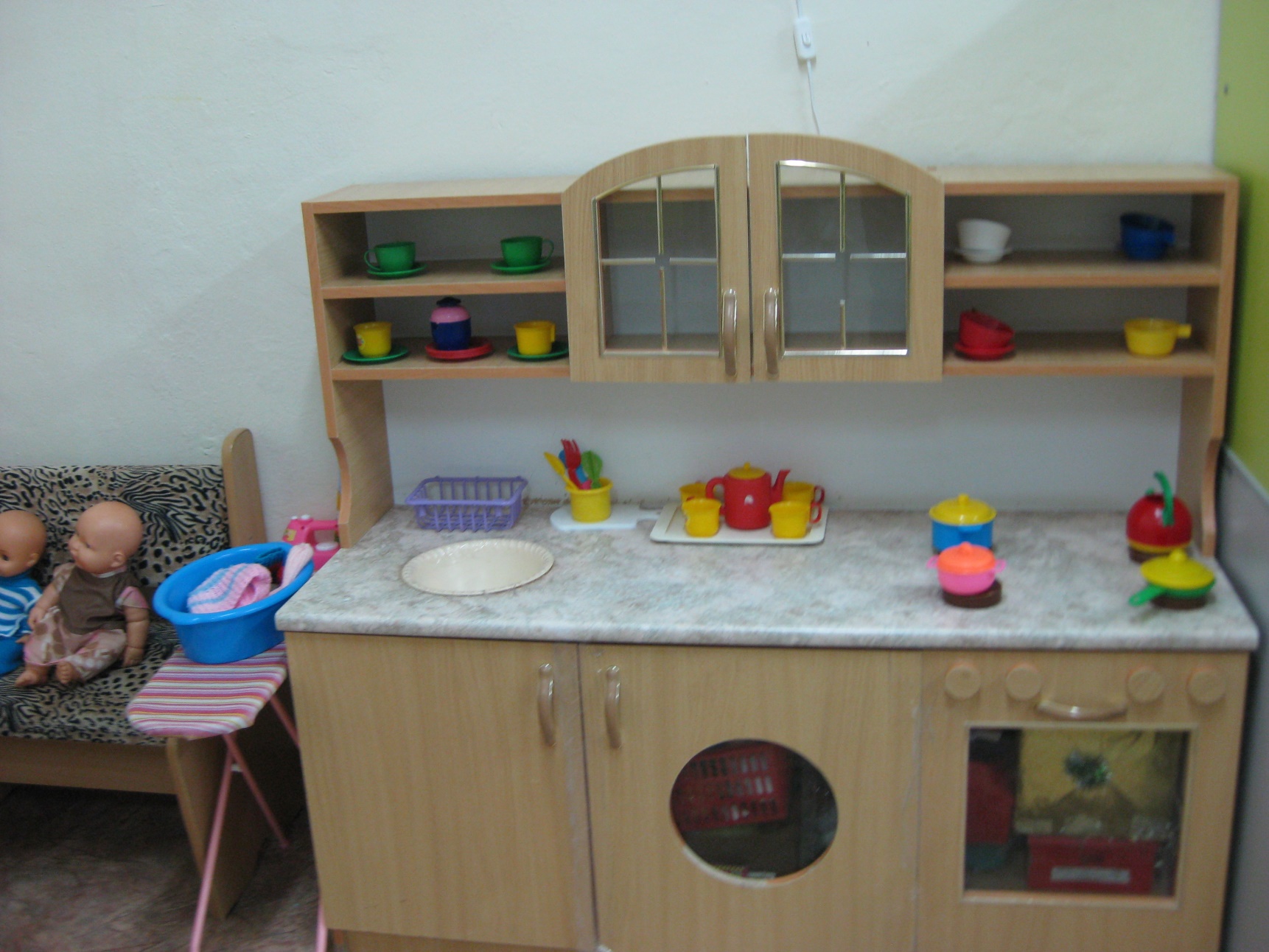 Тематический центр «Кухня»
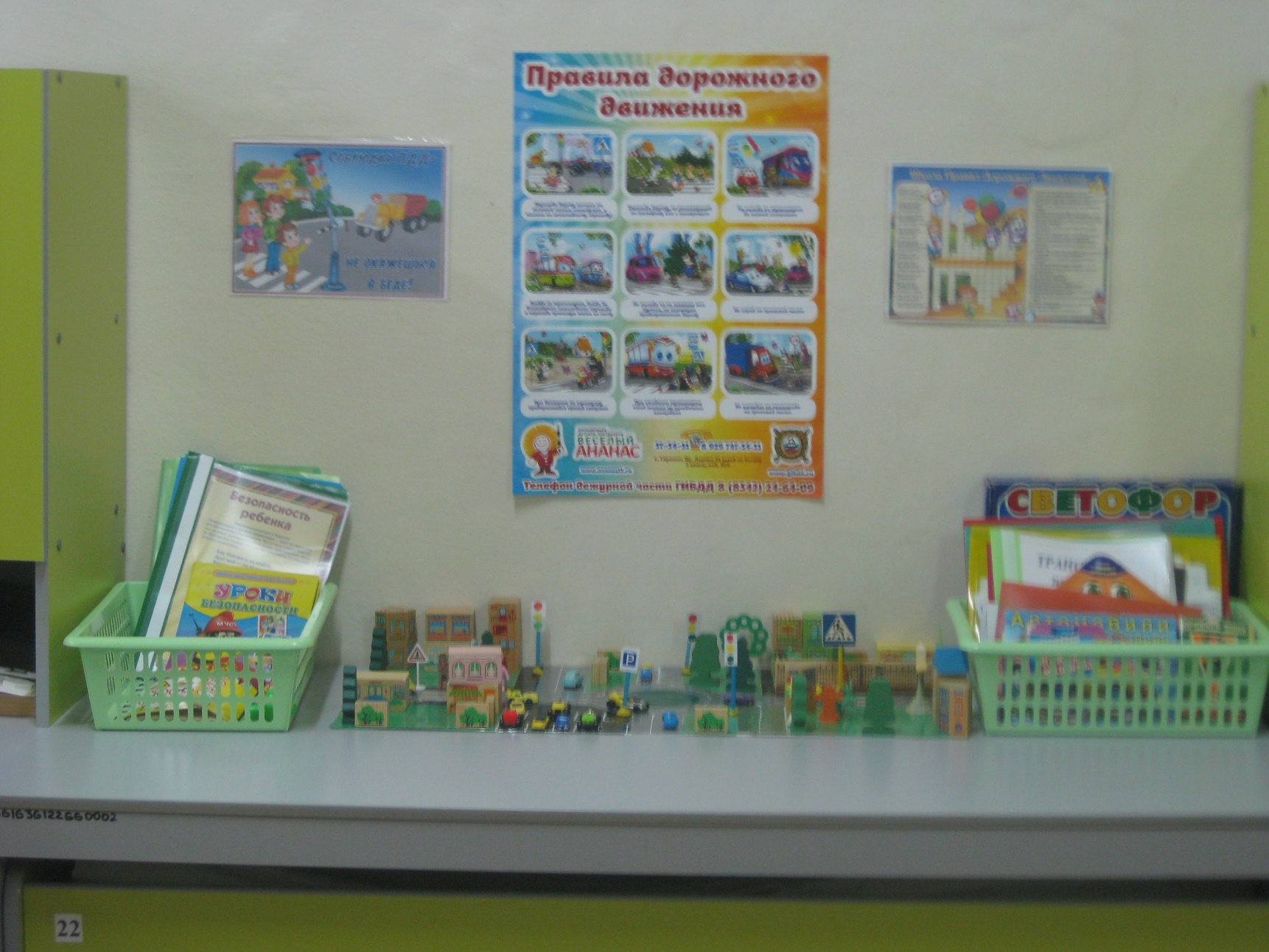 Тематический центр «Соблюдая ПДД- 
не окажешься в беде!»
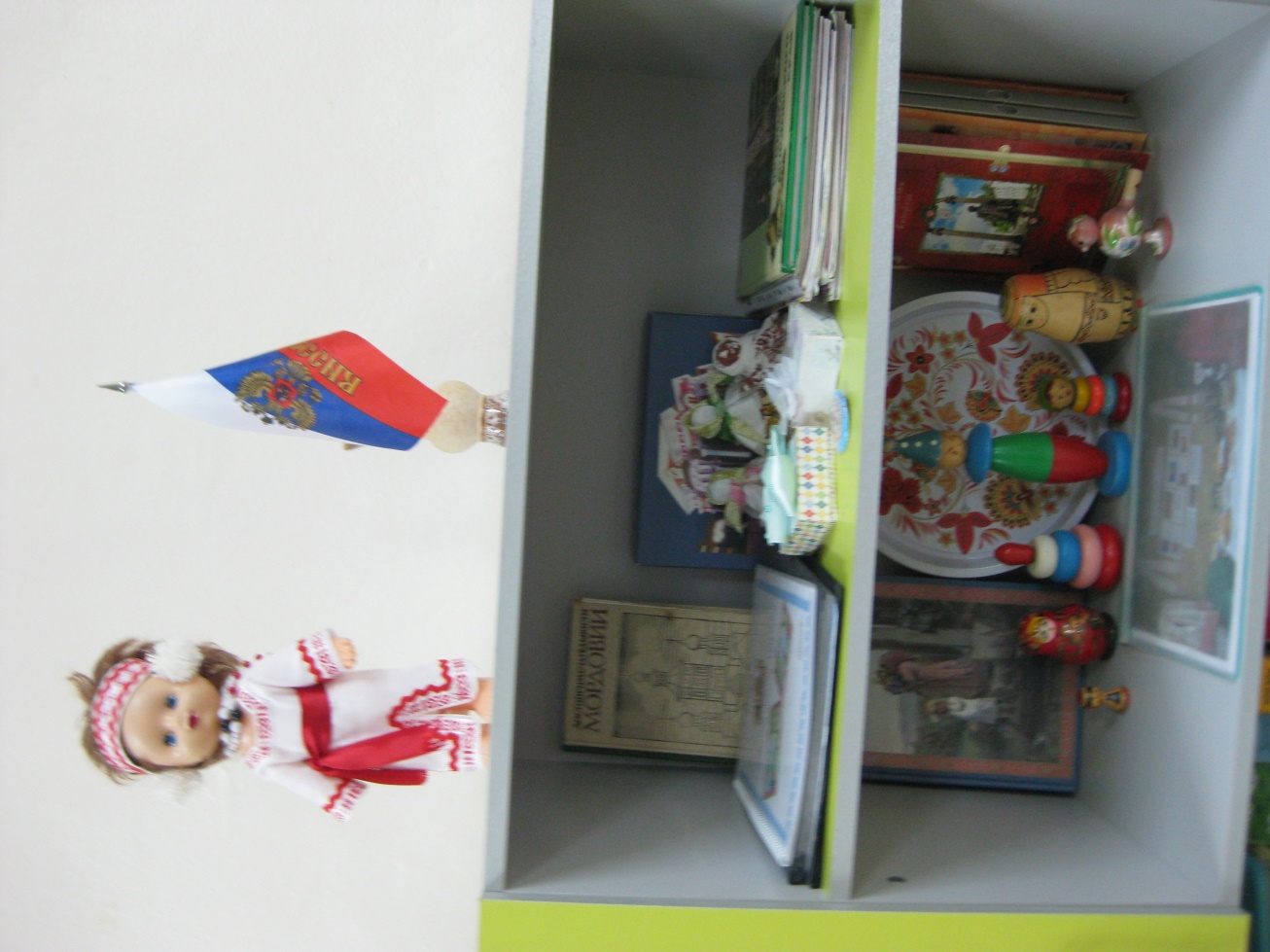 Тематический центр 
«Мой край – Мордовия!»
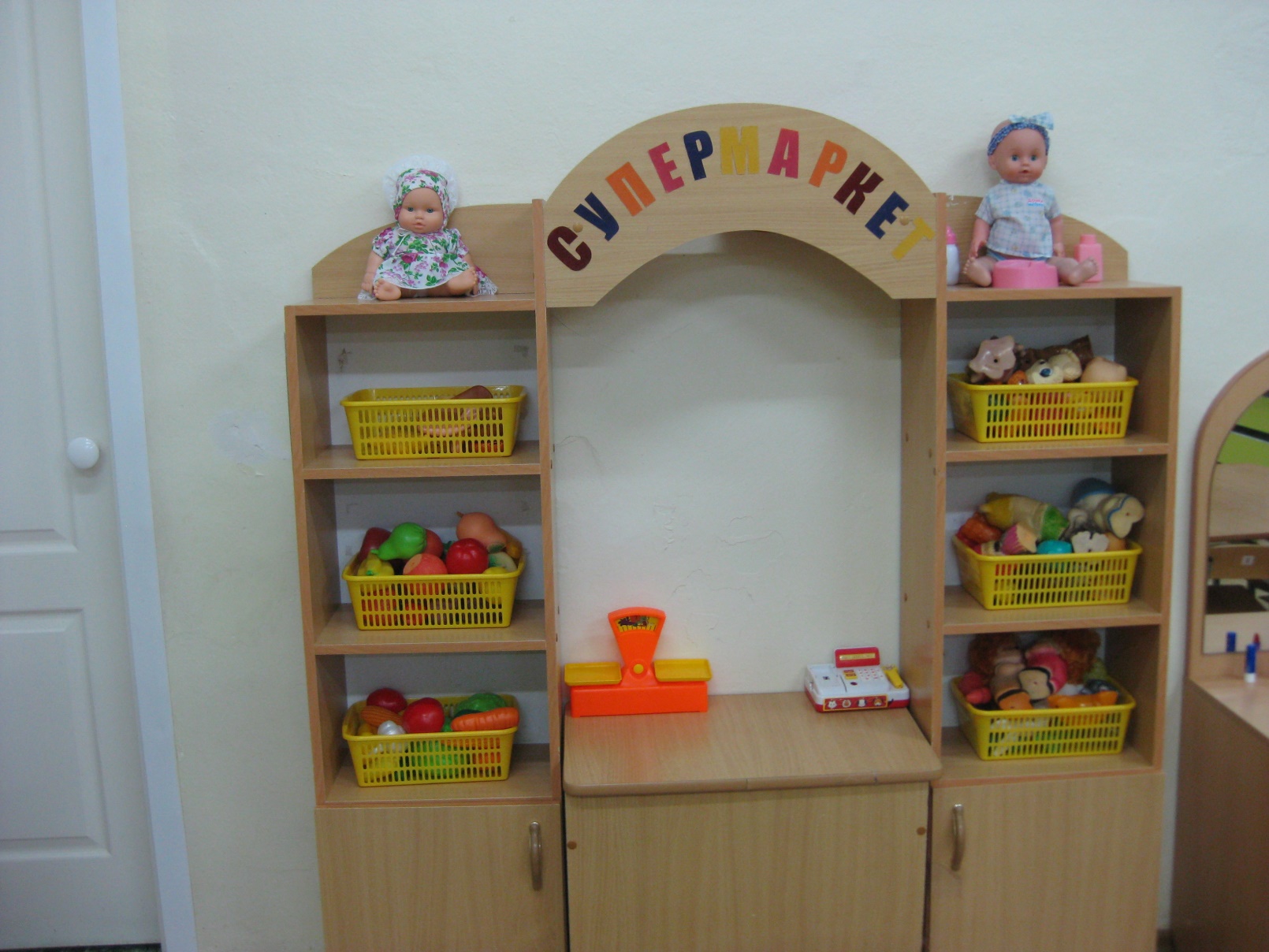 Тематический центр «Супермаркет»
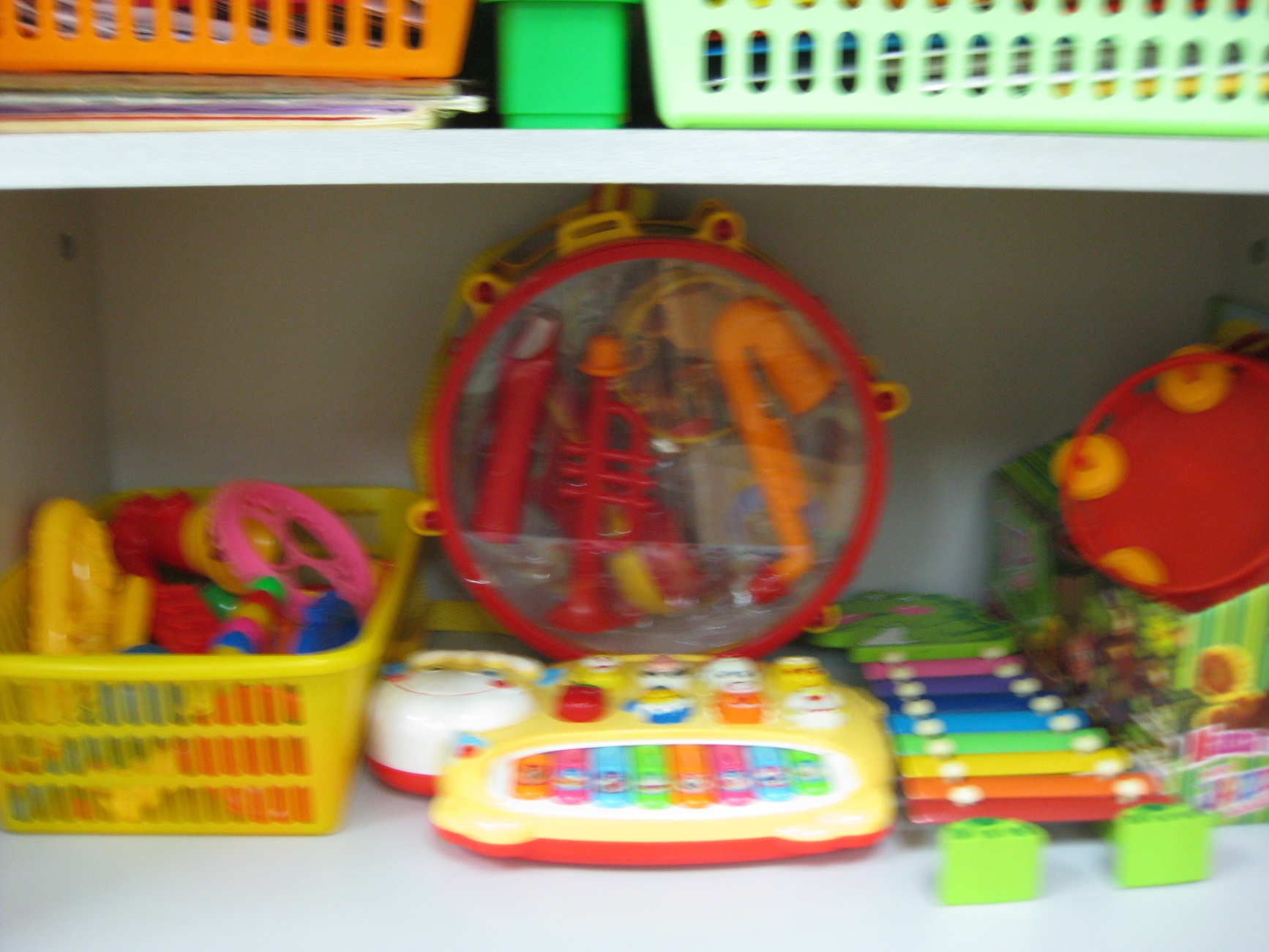 Тематический центр «Мир музыки»
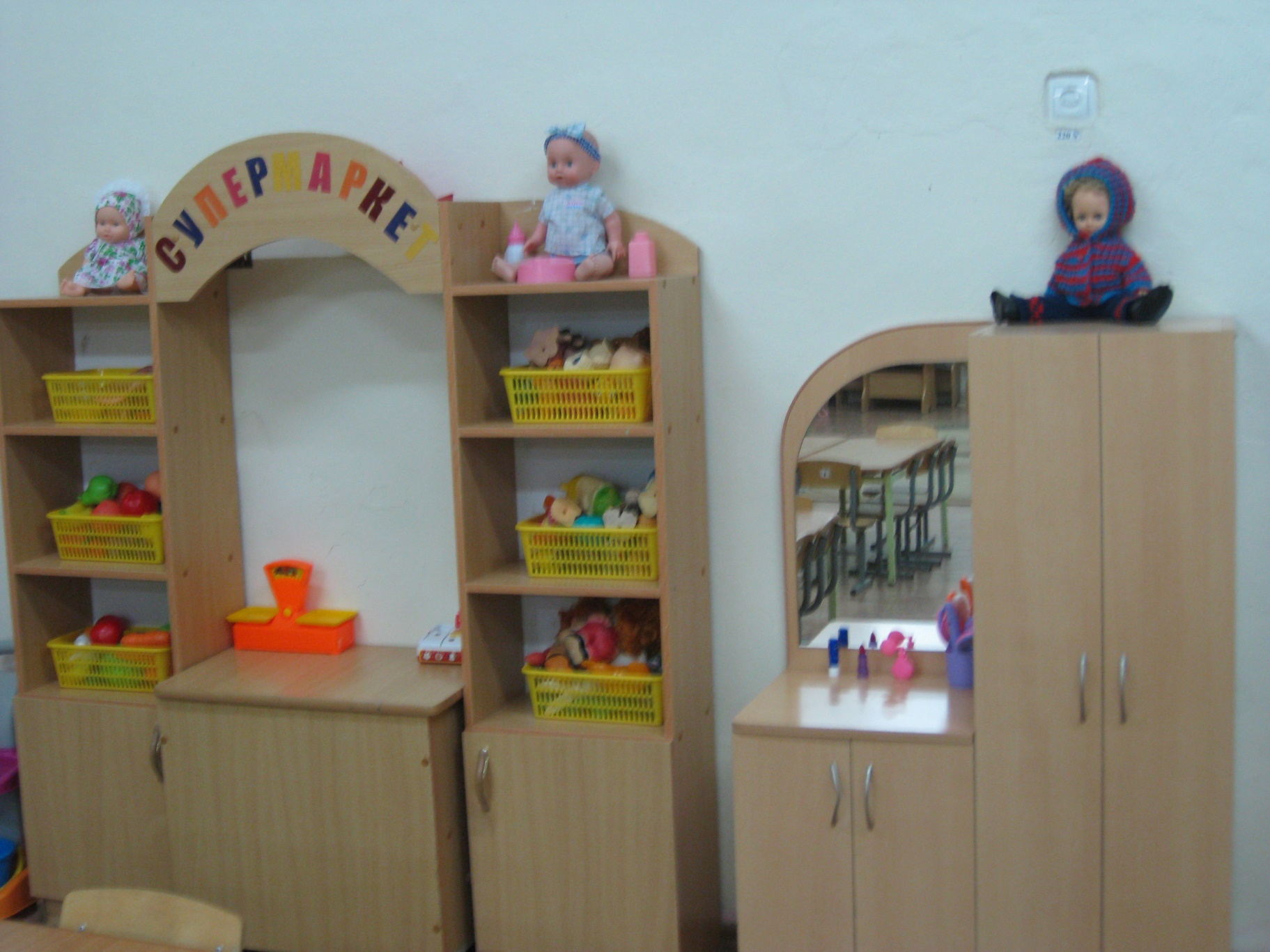 Тематический центр «Салон красоты»
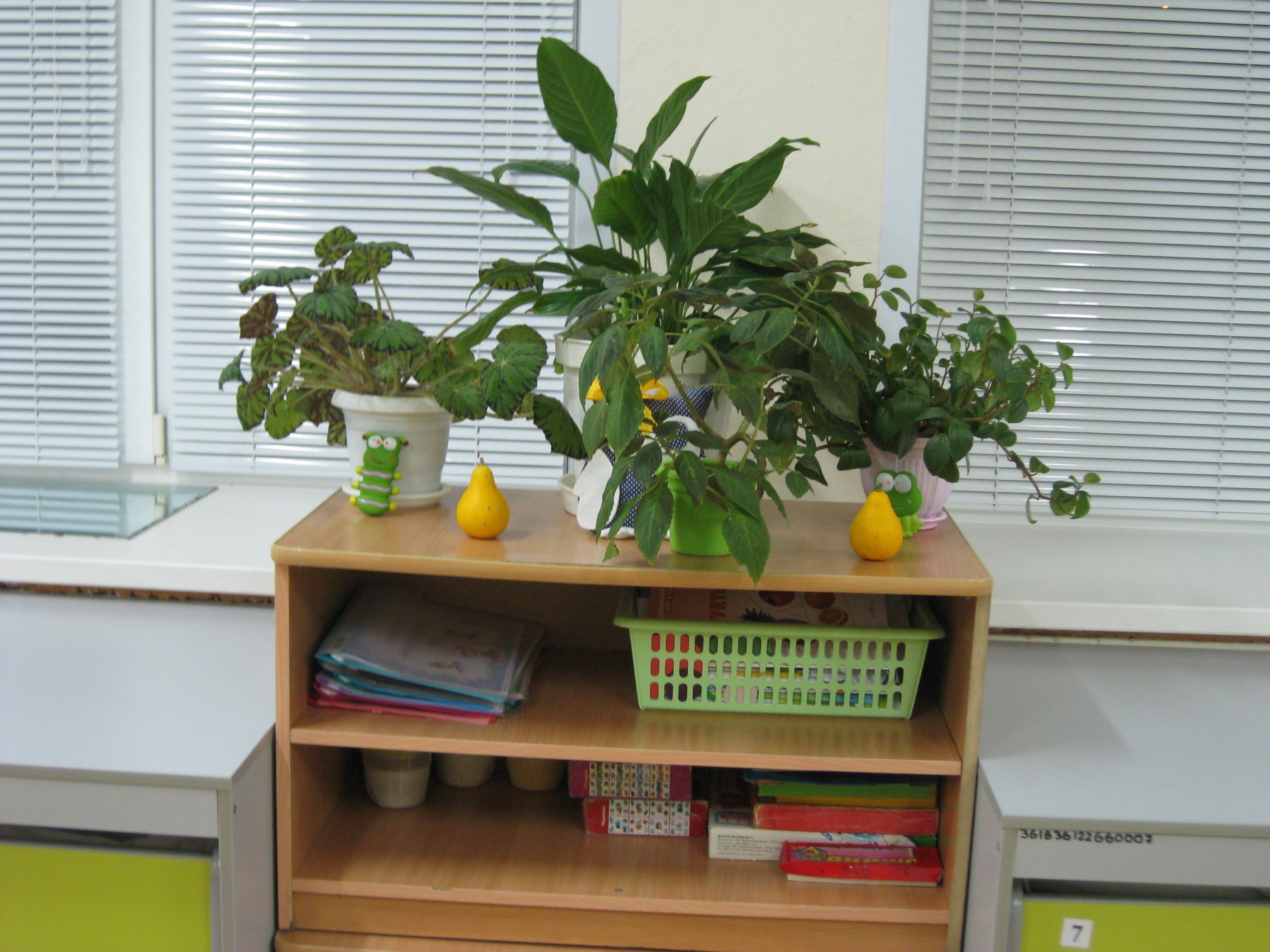 Тематический центр «Мир природы»
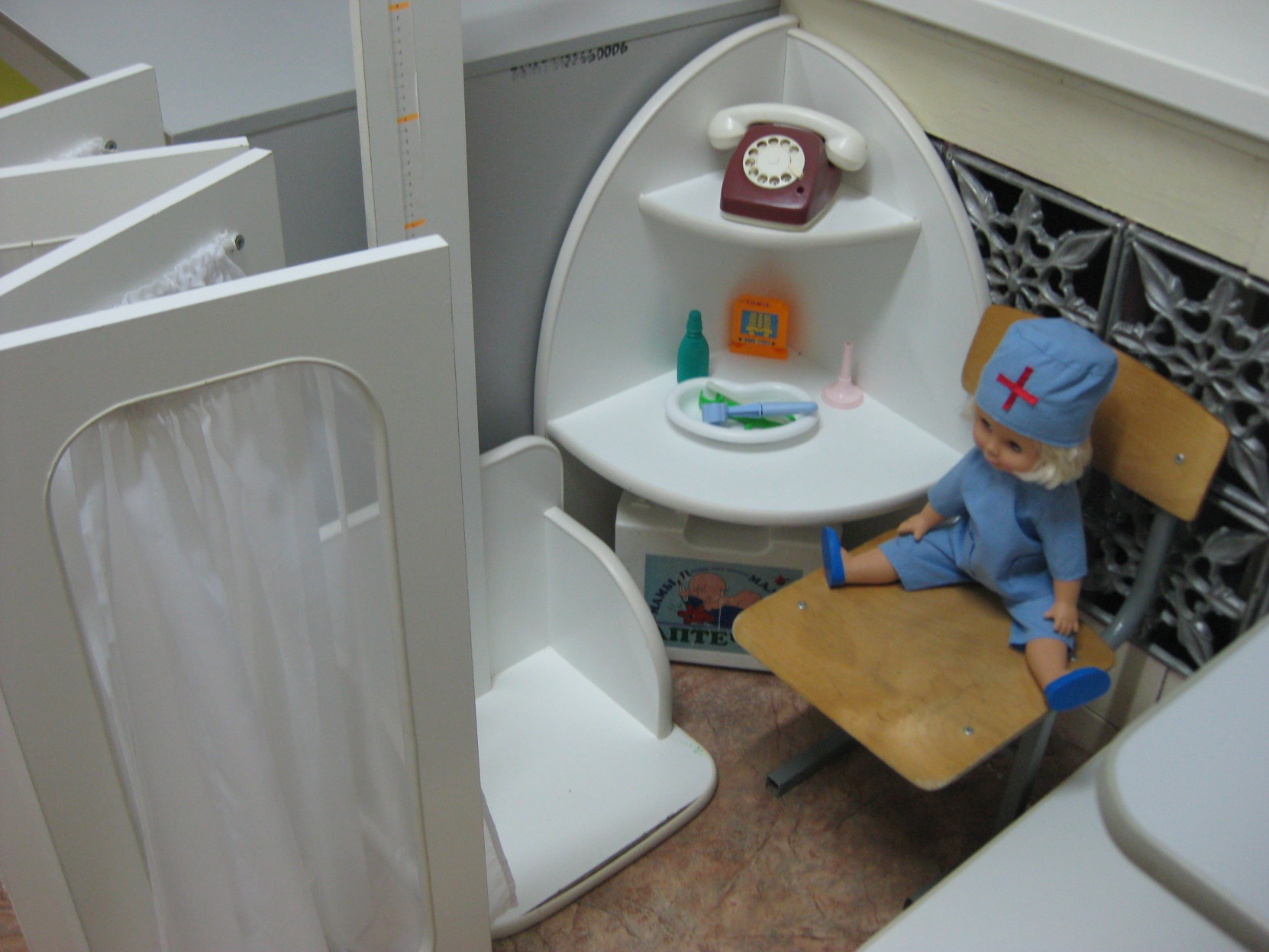 Тематический центр «Больница»
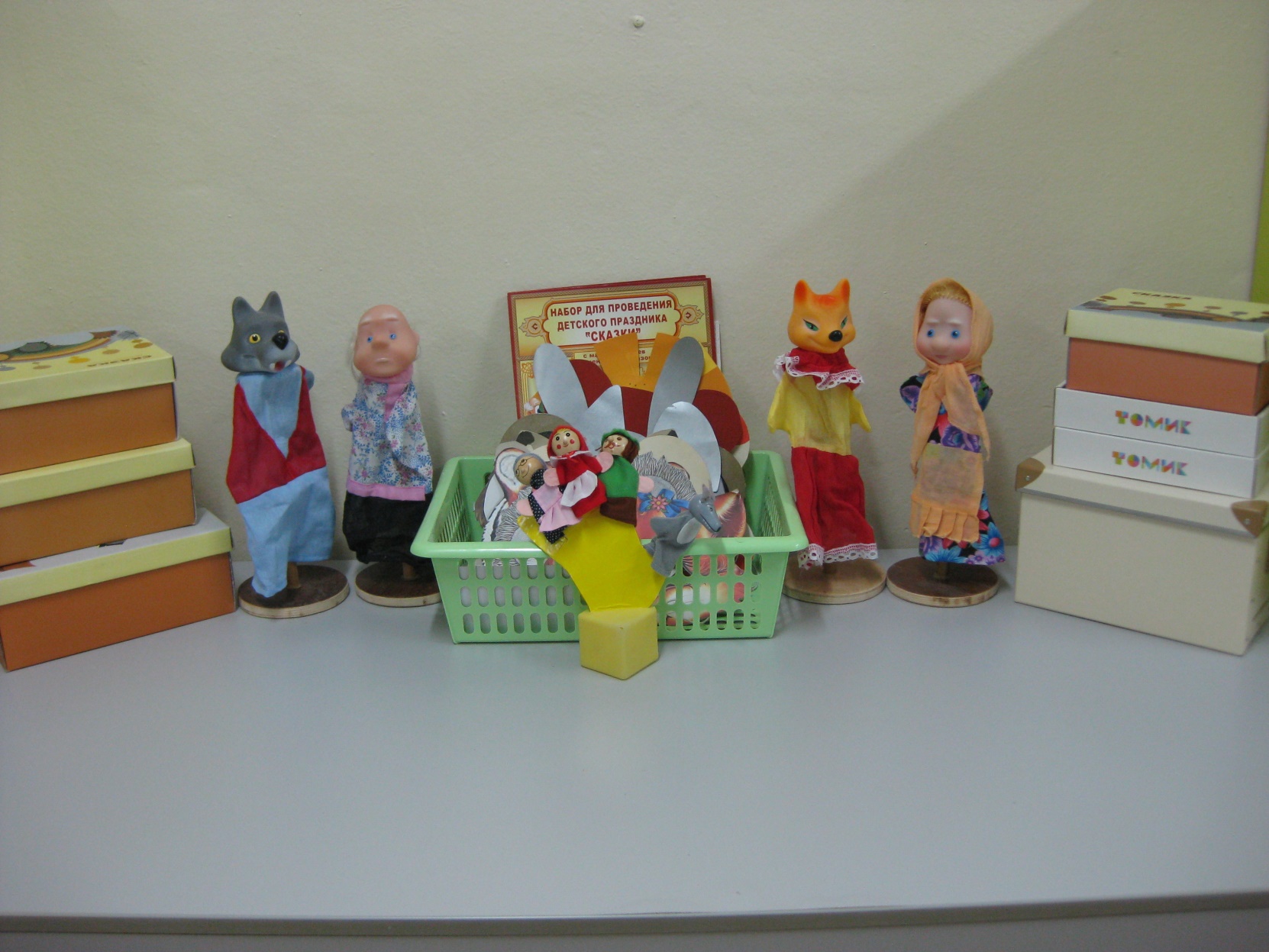 Тематический центр «Театр»